What is Climate Change?
Elnaz Neinavaz, University of Twente
Lecture overview
Climate
Climate Change
Essential Climate Variable & Climate change
What is Climate?
Climate is defined as an area's long-term weather patterns. The simplest way to describe climate is to look at average temperature and precipitation over time.
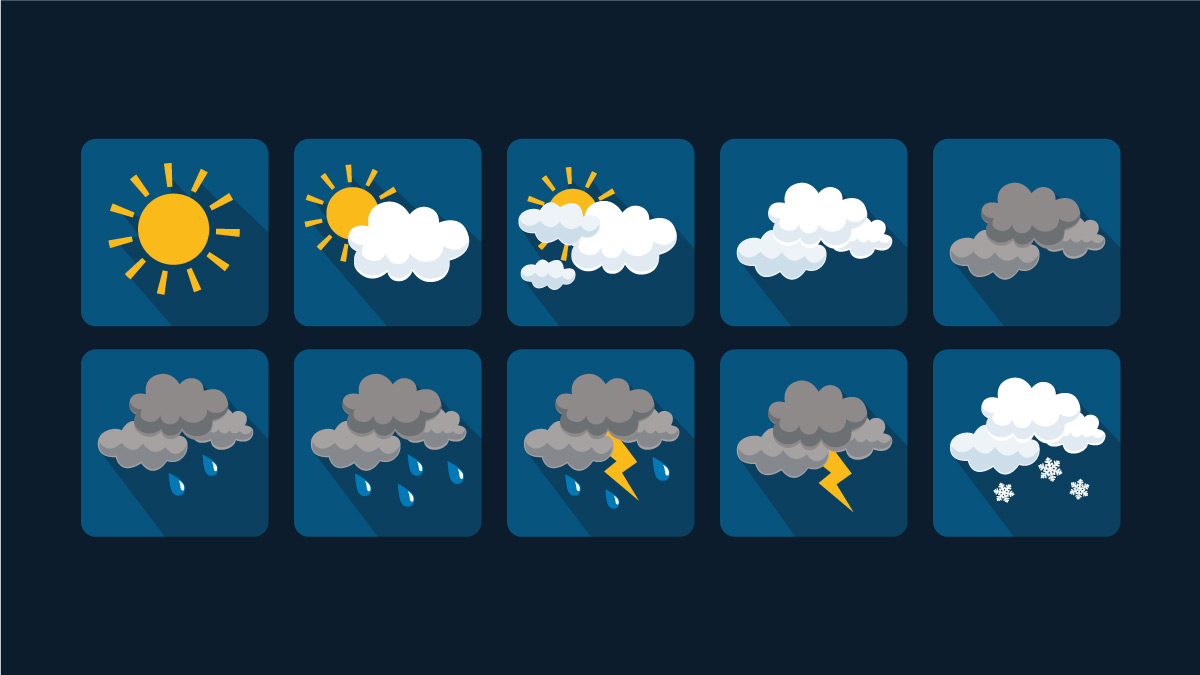 What is Weather?
Weather is the state of the atmosphere at a particular place during a short period of time
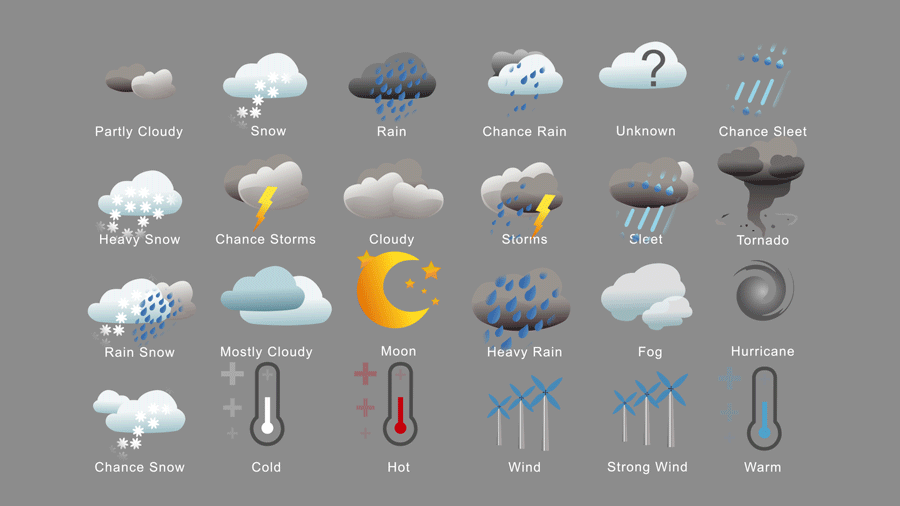 Weather vs Climate
Climate
Weather
Takes very long time to change!
Can change within a few minutes or hours
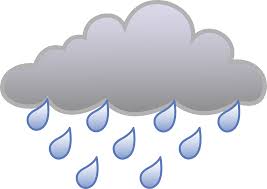 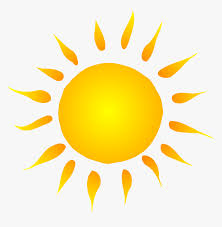 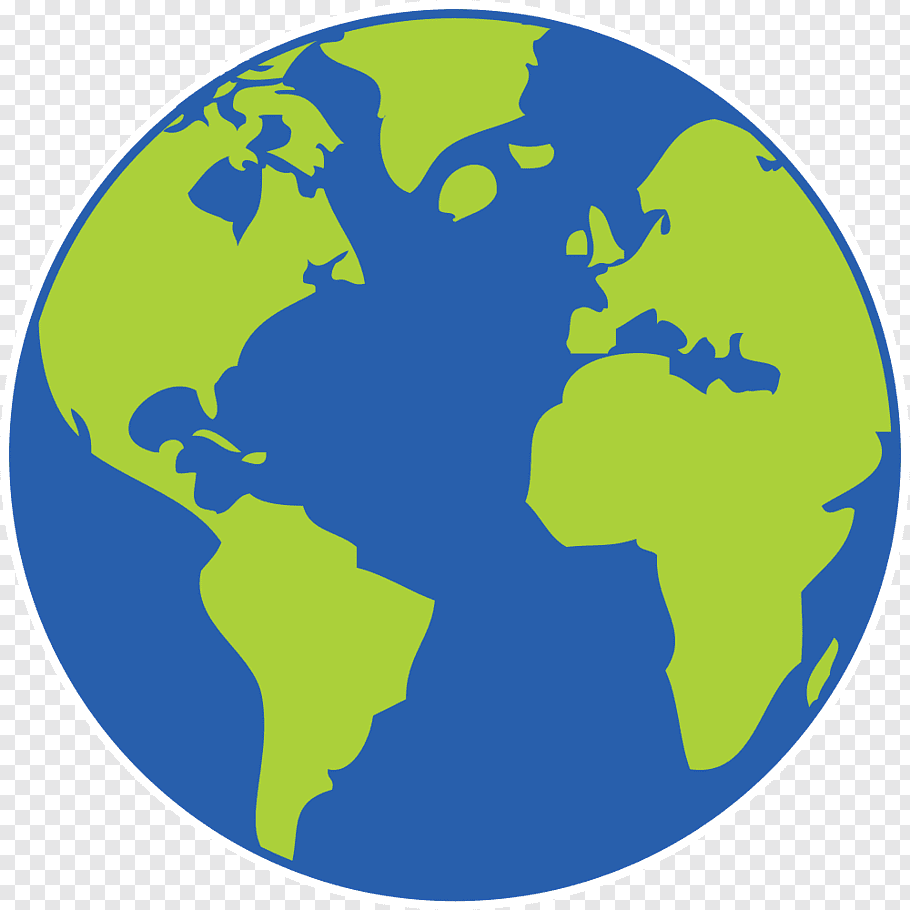 Weather vs Climate
Determined: Over time
Looked at by the years
Reported as an average
Depends on the location on Earth
Weather makes up climate
Determined: daily
Looked at by the minutes, hour, day, week
Reported as a forecast
Depends on the weather occurring mainly to the west
Climate helps you determine the weather
Measures conditions in the atmosphere
Climate variables
Some meteorological variables that are commonly measured are as follows:
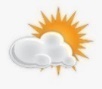 Cloudiness
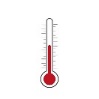 Temperature
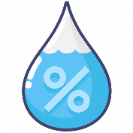 Humidity
Atmospheric pressure
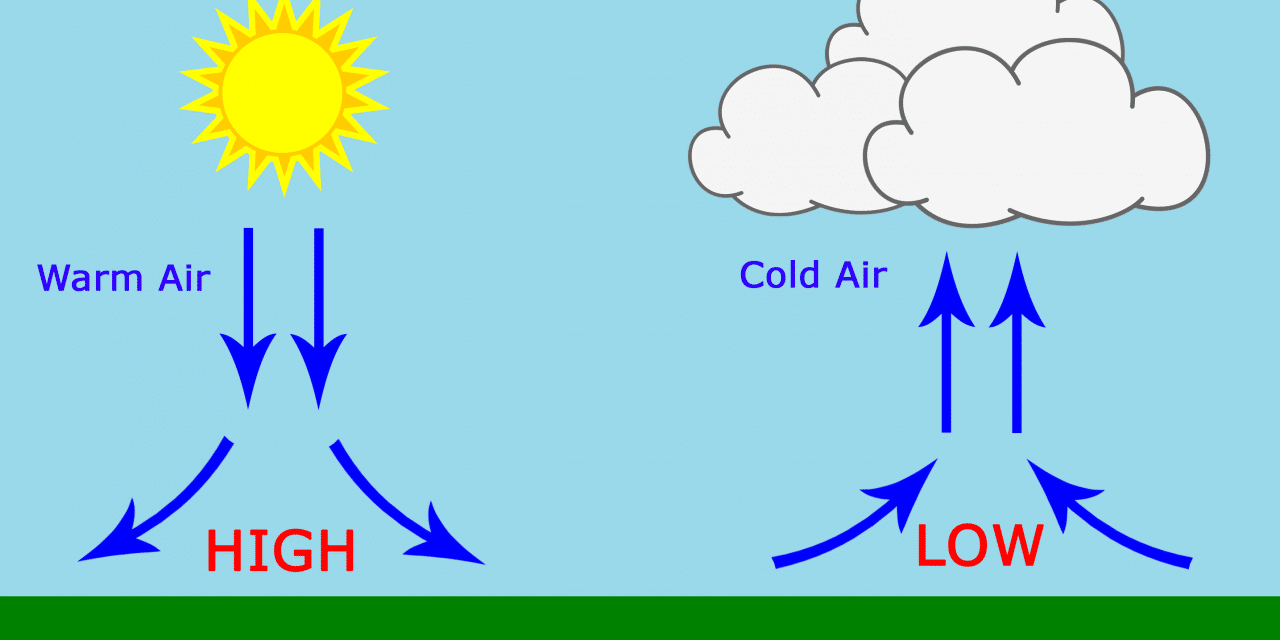 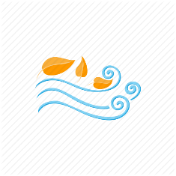 Precipitation
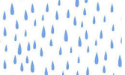 Wind
[Speaker Notes: Other useful elements for describing climate consisting:
 the type and the timing of precipitation, amount of sunshine, average wind speeds and directions, number of days above freezing, weather extremes, and local geography.

Climate is the most important dominating factor influencing the suitability of a crop to a particular region. The yield potential of the crop mainly depends on climate. More than 50 per cent of variation of crops is determined by climate. 
The most important climatic factors that influence growth, development and yield of crops are solar radiation, temperature and rainfall.

Climate is the most important dominating factor influencing the suitability of a crop to a particular region. The yield potential of the crop mainly depends on climate. More than 50 per cent of variation of crops is determined by climate. The most important climatic factors that influence growth, development and yield of crops are solar radiation, temperature and rainfall.

There are six main components, or parts, of weather. They are temperature, atmospheric pressure, wind, humidity, precipitation, and cloudiness]
Climate System
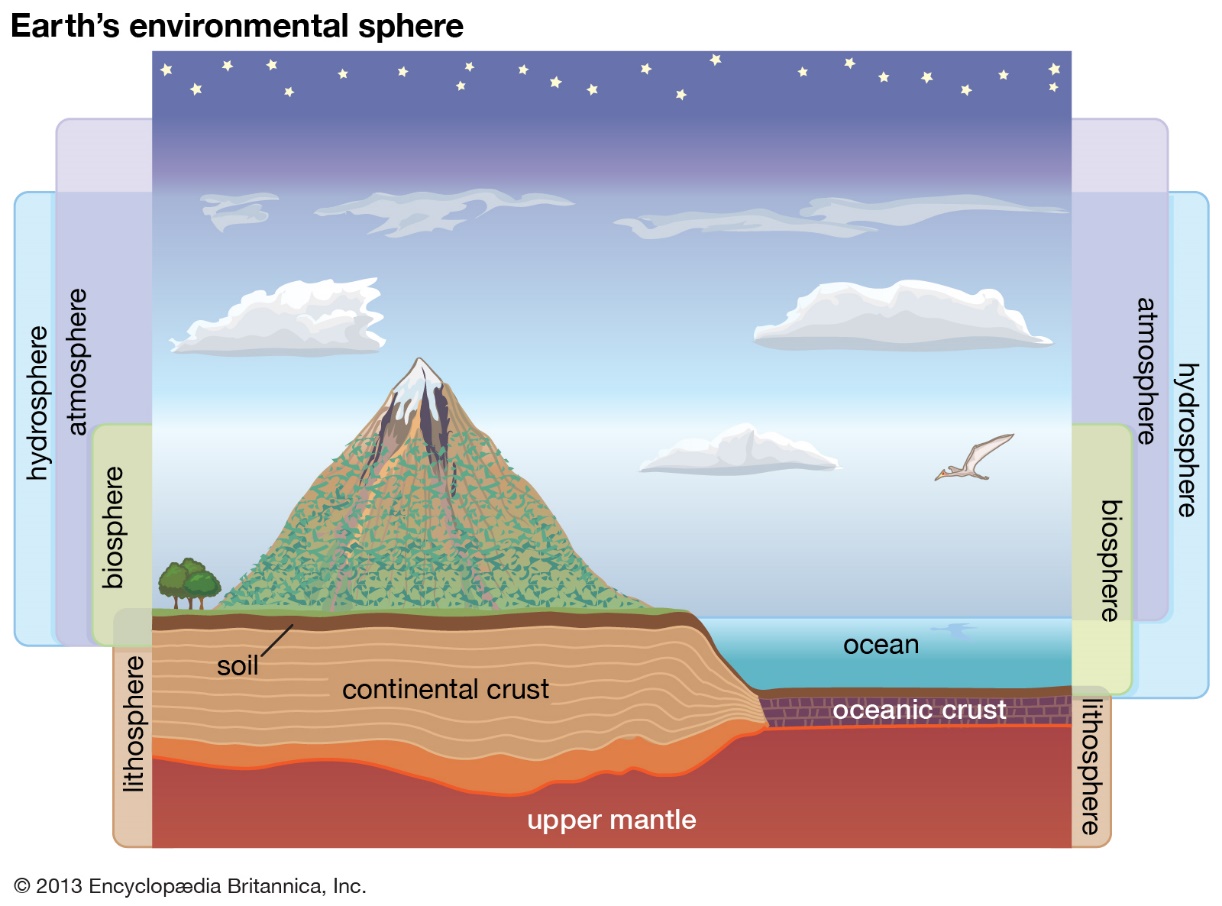 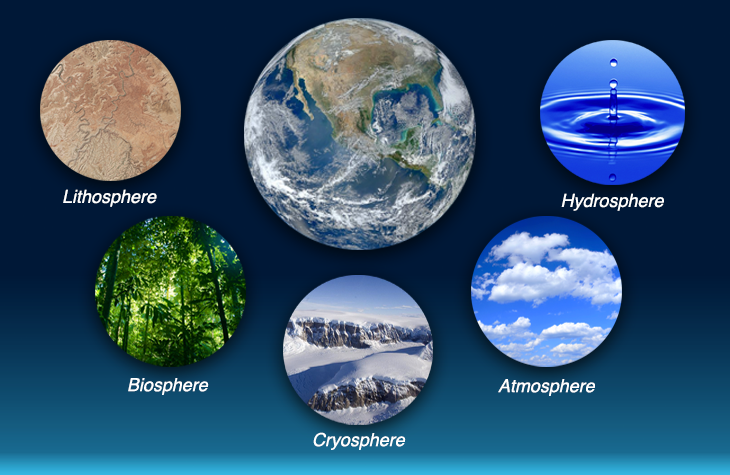 [Speaker Notes: Life exists on the ground, in the air, and in the water, the biosphere overlaps all these spheres. 
Although the biosphere measures about 20 kilometers (12 miles) from top to bottom, almost all life exists between about 500 meters (1,640 feet) below the ocean’s surface to about 6 kilometers (3.75 miles) above sea level.]
What is climate change?
Climate change is a change in the pattern of weather, and related changes in oceans, land surfaces and ice sheets, that have come to define Earth’s local, regional and global climates and occurring over time scales of decades or longer.

Human activities, especially emissions of heat-trapping greenhouse gases from fossil fuel combustion, deforestation, and land-use change, are the primary driver of the climate changes observed in the industrial era.
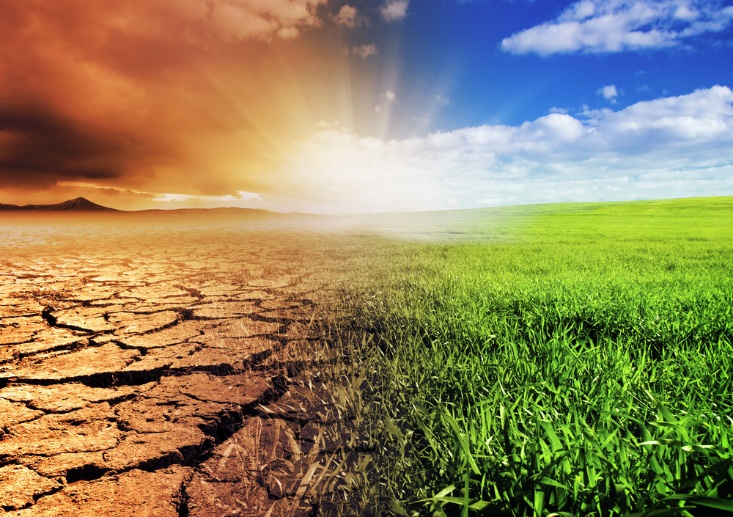 Climate change causes
You can edit this text
You can edit this text
Climate Change.
Natural cause
Earth
Anthropogenic causes
Global temperature
Natural causes-Internal variability
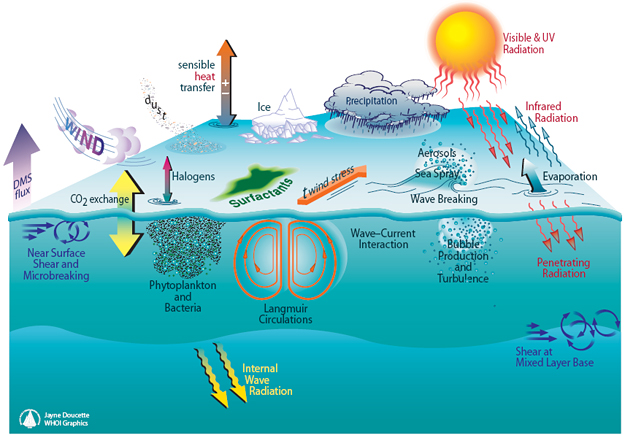 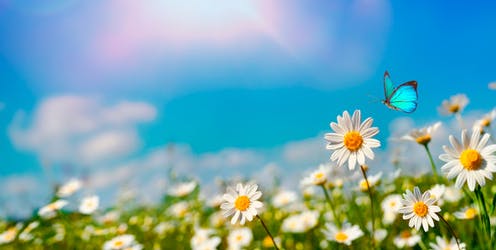 Ocean circulation
1
Illustration by Jayne Doucette, Woods Hole Oceanographic Institution
Ocean-atmosphere exchange
Life
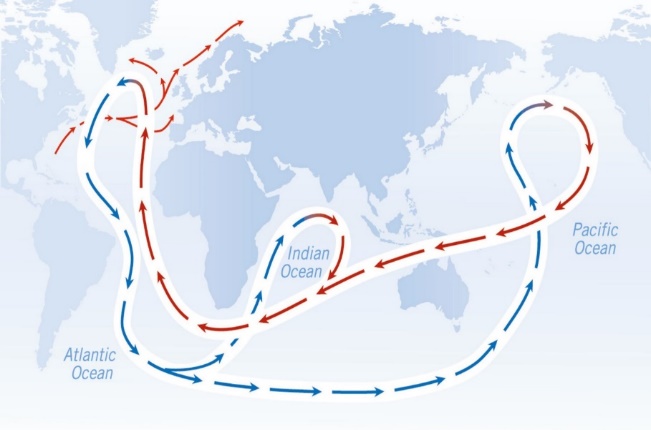 3
2
Natural causes-External forcing
Greenhouse gases
Solar output
Plate tectonics
Volcanism
Orbital variations
Other mechanisms
External climate forcing
Natural causes-Orbital variation
Shifts and wobbles in the Earth’s orbit can trigger changes in climate such as the beginning and end of ice ages. 

More tilt = warmer summers and colder winters
Less tilt = cooler summers and milder winters

Orbital shifts are so gradual that they can only   be observed over thousands of years -not decades or centuries.
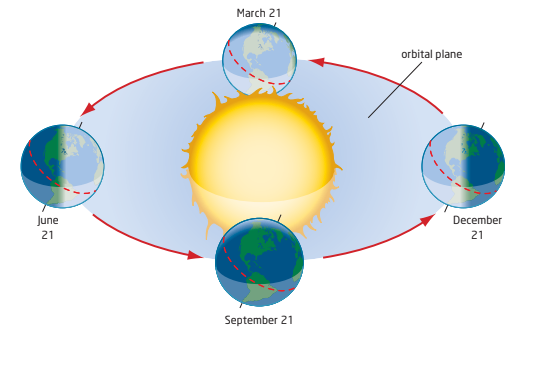 [Speaker Notes: The earth makes one full orbit around the sun each year. It is tilted at an angle of 23.5° to the perpendicular plane of its orbital path. Changes in the tilt of the earth can lead to small but climatically important changes in the strength of the seasons, more tilt means warmer summers and colder winters; less tilt means cooler summers and milder winters. Slow changes in the Earth’s orbit lead to small but climatically important changes in the strength of the seasons over tens of thousands of years. Climate feedbacks amplify these small changes, thereby producing ice ages.]
Natural causes-solar output
The Sun is the source of energy for the Earth’s climate system.
The Sun’s energy output appears constant from an everyday point of view, small changes over an extended period of time can lead to climate changes.
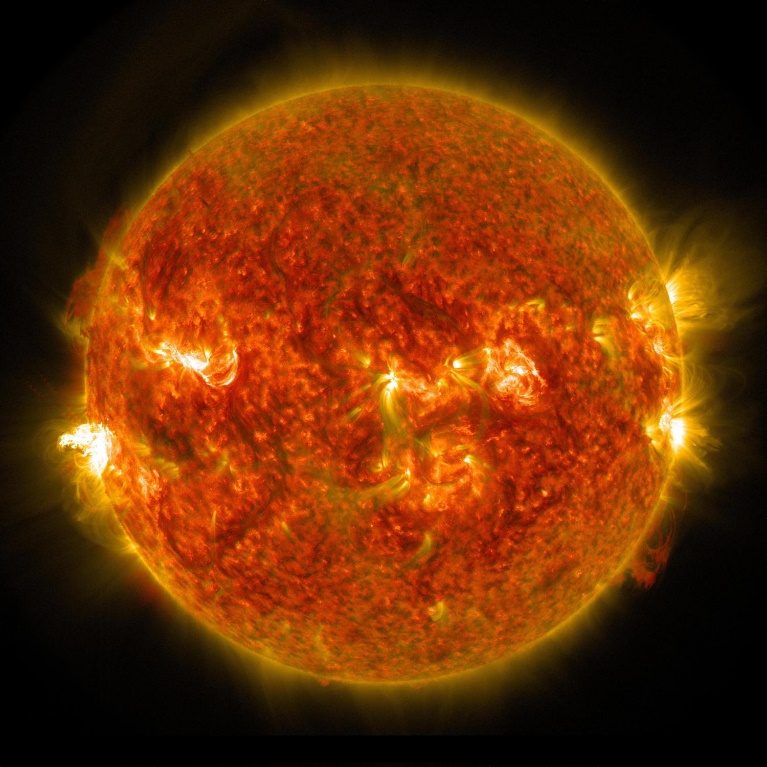 Source: Swiss National Science Foundation
[Speaker Notes: Solar variations - The Sun is the source of energy for the Earth’s climate system. Although the Sun’s energy output appears constant from an everyday point of view, small changes over an extended period of time can lead to climate changes. As the sun is the fundamental source of energy that is instrumental in our climate system it would be reasonable to assume that changes in the sun's energy output would cause the climate to change. Scientific studies demonstrate that solar variations have performed a role in past climate changes.]
Natural causes-solar output
A decrease in solar activity was thought to have triggered the Little Ice Age between approximately 1650 and 1850, when Greenland was largely cut off by ice from 1410 to the 1720s and glaciers advanced in the Alps.
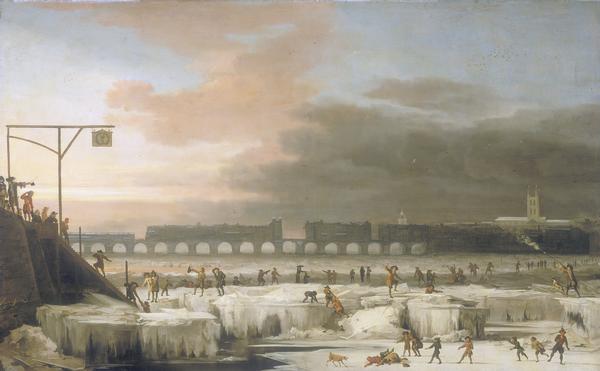 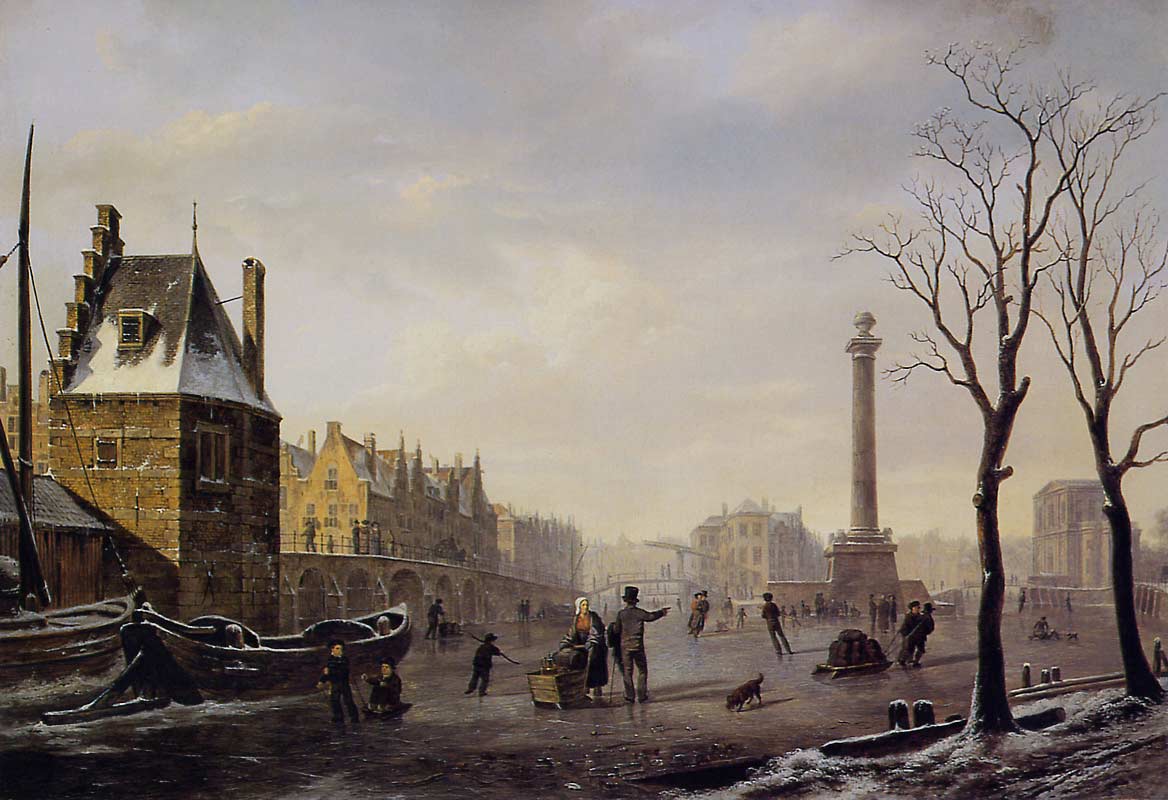 The Frozen Thames, by Abraham Hondius (c.1625–1691)
Pompenburg with Hofpoort in winter, by Bartholomeus Johannes van Hove (1790-1880)
[Speaker Notes: Winter skating on the main canal of Pompenburg, Rotterdam, the Netherlands in 1825]
Natural causes-volcanism
Volcanic eruption throws out a  enormous amount of particles and other gases that effectively shield us from the Sun to lead to a period of global cooling.
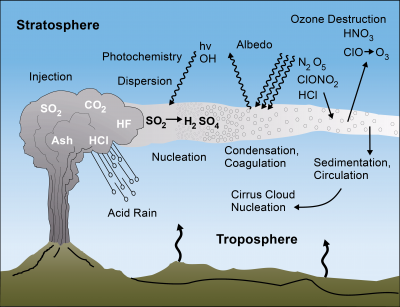 Source: https://earthdata.nasa.gov/learn/sensing-our-planet/volcanoes-and-climate-change
[Speaker Notes: Large-scale volcanic activity may last only a few days, but the massive outpouring of gases and ash can influence climate patterns for years.
The main effect volcanoes have on the climate is short-term cooling. Volcanic eruptions pump out clouds of dust and ash, which block out some sunlight. Because the ash particles are
relatively heavy, they fall to the ground within about three months, so their cooling effect is very short-lived. But volcanic debris also includes sulfur dioxide. This gas combines with water vapor
and dust in the atmosphere to form sulfate aerosols, which reflect sunlight away from the Earth’s surface. These aerosols are lighter than ash particles and can remain in the atmosphere for a year or more. Their cooling effect outweighs the warming caused by volcanic greenhouse gases – the eruption of Mount Pinatubo in 1991 caused a 0.5 °C drop in global temperature.
Volcanic eruptions spew out lava, carbon dioxide (CO2) ash and particles. Although CO2 has a warming effect, average volcanic CO2 emissions are less than 1-2% of emissions from current human activities. .Large volumes of gases and ash can influence climatic patterns for years by increasing planetary reflectivity causing atmospheric cooling.]
Anthropogenic causes
Coal mining
Deforestation
Air pollution
This is a sample text. Insert your desired text here.
This is a sample text. Insert your desired text here.
Greenhouse gases
Industrial processes
This is a sample text. Insert your desired text here.
Greenhouse gases
Greenhouse gases are those that absorb and emit infrared radiation in the wavelength range emitted by Earth.
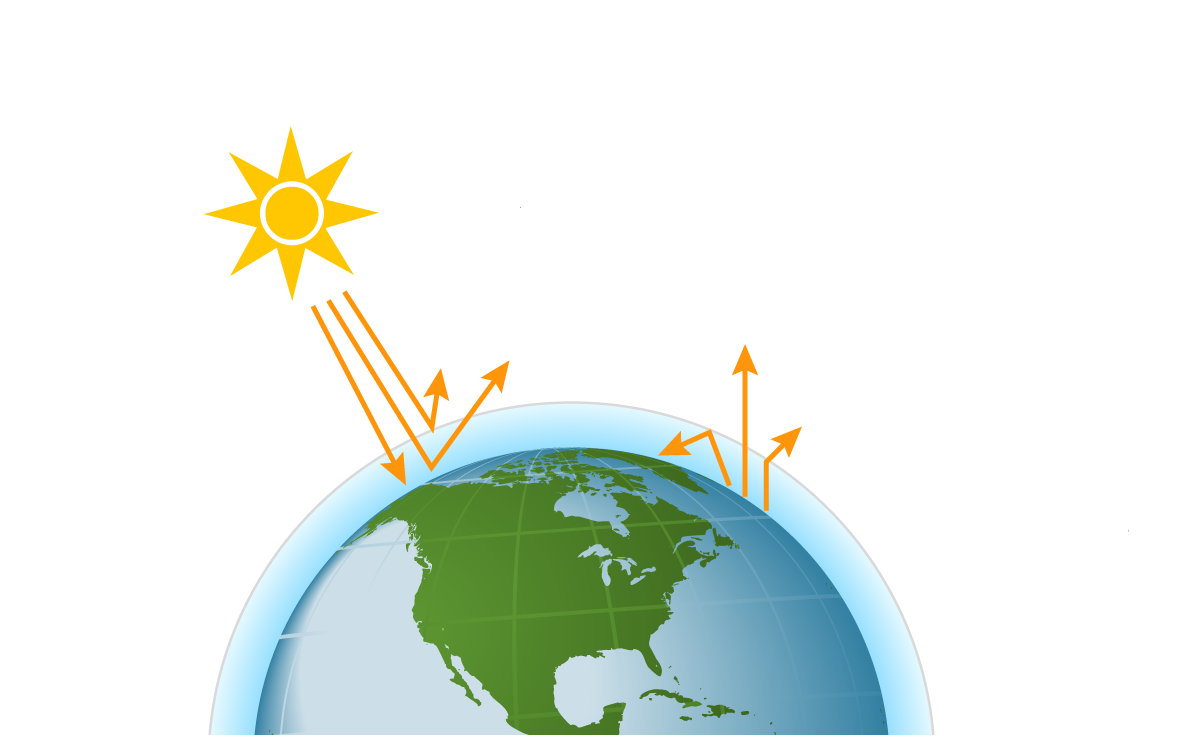 Infrared radiation is emitted from the Earth surface.
Some of the infrared radiation passes through the atmosphere and some absorbed and re-emitted in all molecules. The effect of this is to warm the Earth surface and the lower atmosphere.
Solar radiation passes through the clear atmosphere.
Most radiation is absorbed by the Earth surface and warms it.
Some solar radiation is reflected by the Earth and the atmosphere.
The burning of fossil fuels like coal, oil, and gas for electricity, heat, and transportation is the primary source of human-generated emissions.
[Speaker Notes: Humans—more specifically, the greenhouse gas (GHG) emissions we generate—are the leading cause of the earth’s rapidly changing climate. Greenhouse gases play an important role in keeping the planet warm enough to inhabit. But the amount of these gases in our atmosphere has skyrocketed in recent decades. According to the Intergovernmental Panel on Climate Change (IPCC), concentrations of carbon dioxide, methane, and nitrous oxides “have increased to levels unprecedented in at least the last 800,000 years.” Indeed, the atmosphere’s share of carbon dioxide—the planet’s chief climate change contributor—has risen by 40 percent since preindustrial times.]
Greenhouse gases
Human enhanced  greenhouse gases effect
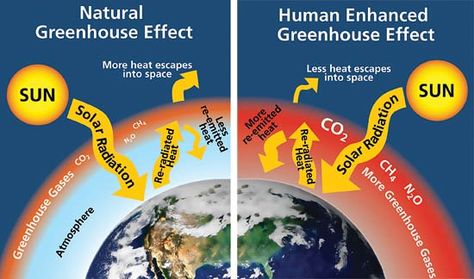 Greenhouse gases
CO2 concentration in the atmosphere is currently 40% higher than it was when industrialisation began.  

Other greenhouse gases are emitted in smaller quantities, but they trap heat far more effectively than CO2, and in some cases are thousands of times stronger.
Source: https://ec.europa.eu/clima/change/causes_en
Greenhouse gases- Carbon Dioxide
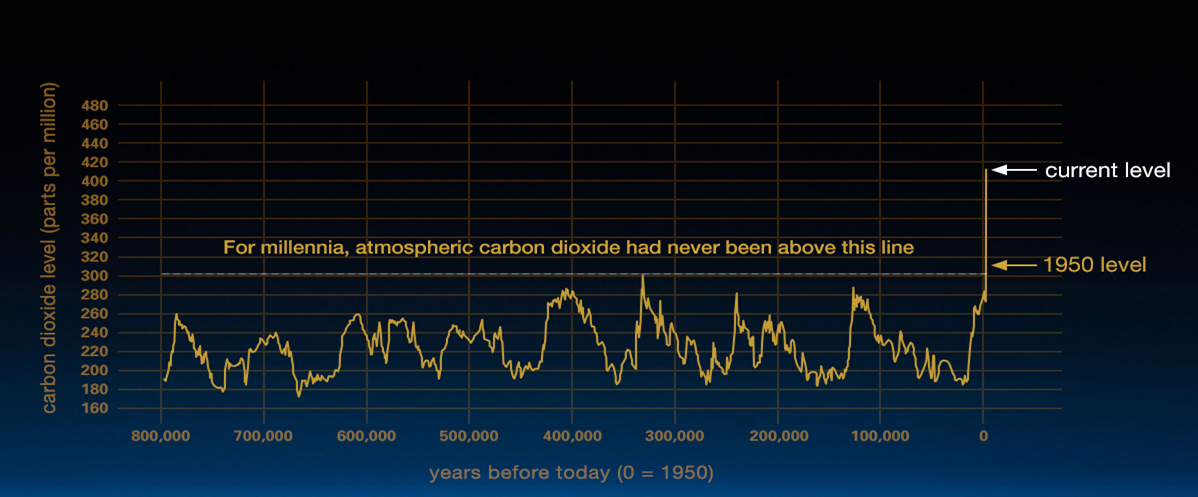 Sources: Credit: Luthi, D., et al.. 2008; Etheridge, D.M., et al. 2010; Vostok ice core data/J.R. Petit et al.; NOAA Mauna Loa CO2 record.
https://climate.nasa.gov/evidence/
Deforestation
Deforestation is the permanent removal of trees to make room for something besides forest. 
This can include clearing the land for agriculture or grazing, or using the timber for fuel, construction or manufacturing.
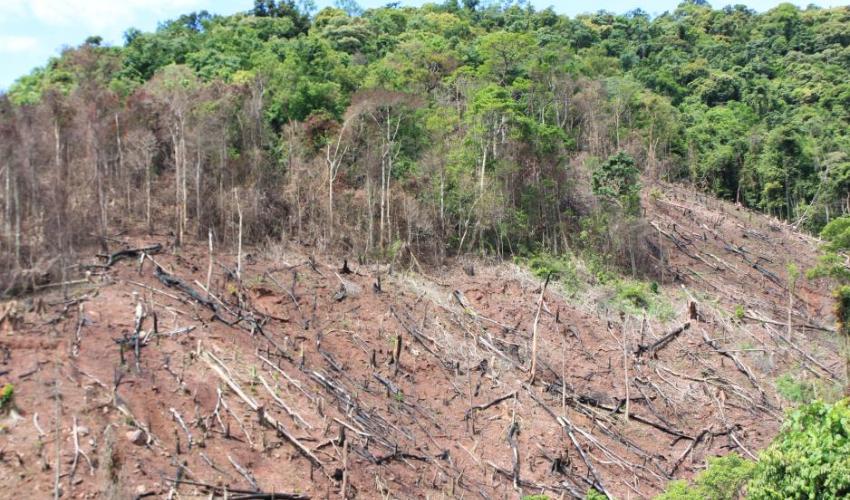 [Speaker Notes: A second major source is deforestation, which releases sequestered carbon into the air. It’s estimated that logging, clear-cutting, fires, and other forms of forest degradation contribute up to 20 percent of global carbon emissions.]
Air pollution
Air pollution is caused by fertiliser use, livestock production, and certain industrial processes that release fluorinated gases. 
Pollutants in the air can produce serious environmental issues and contribute to climate change. The major concerns include:
 The ability of pollutants to trap too much heat in the atmosphere
 The mixture of gases with moisture in the atmosphere which produces damaging acid rain
 The increase in unnatural ozone levels
 The presence of particles in the atmosphere that block sunlight
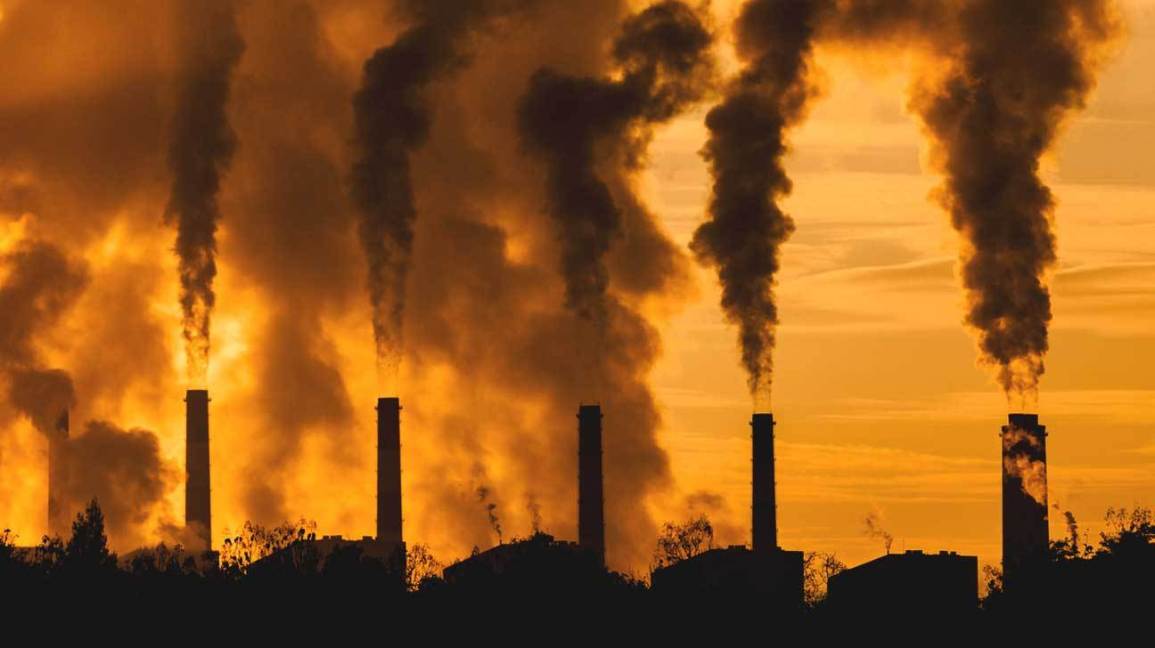 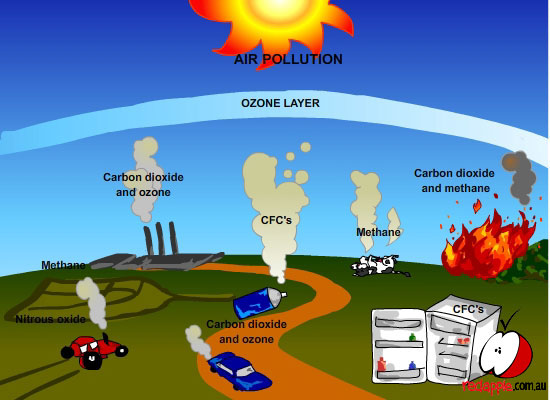 Mining
Coal mining releases methane, a potent greenhouse gas. Methane emissions from coalmines has a global warming potential 21 times greater than that of carbon dioxide over a 100-year timeline (Source IPCC).
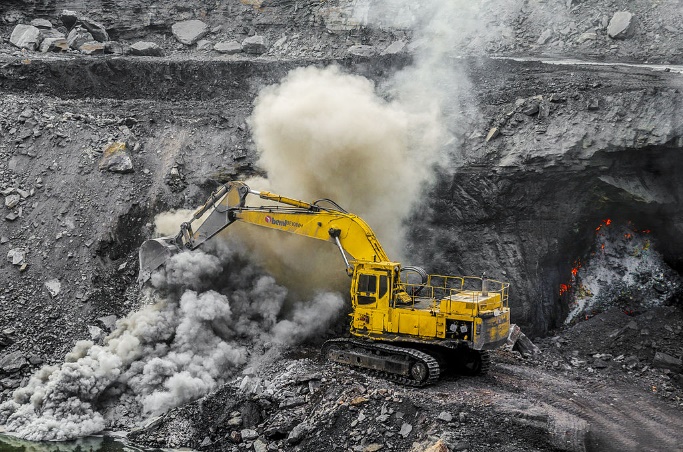 Industrial processes
These total emissions for industrial process are comprised of: (Fischedick, Roy et al. 2014)
Direct energy-related CO2 emissions for industry
 Indirect CO2 emissions from production of electricity and heat for industry
Process CO2 emissions 
Non-CO2 GHG emissions
Direct emissions for waste/wastewater
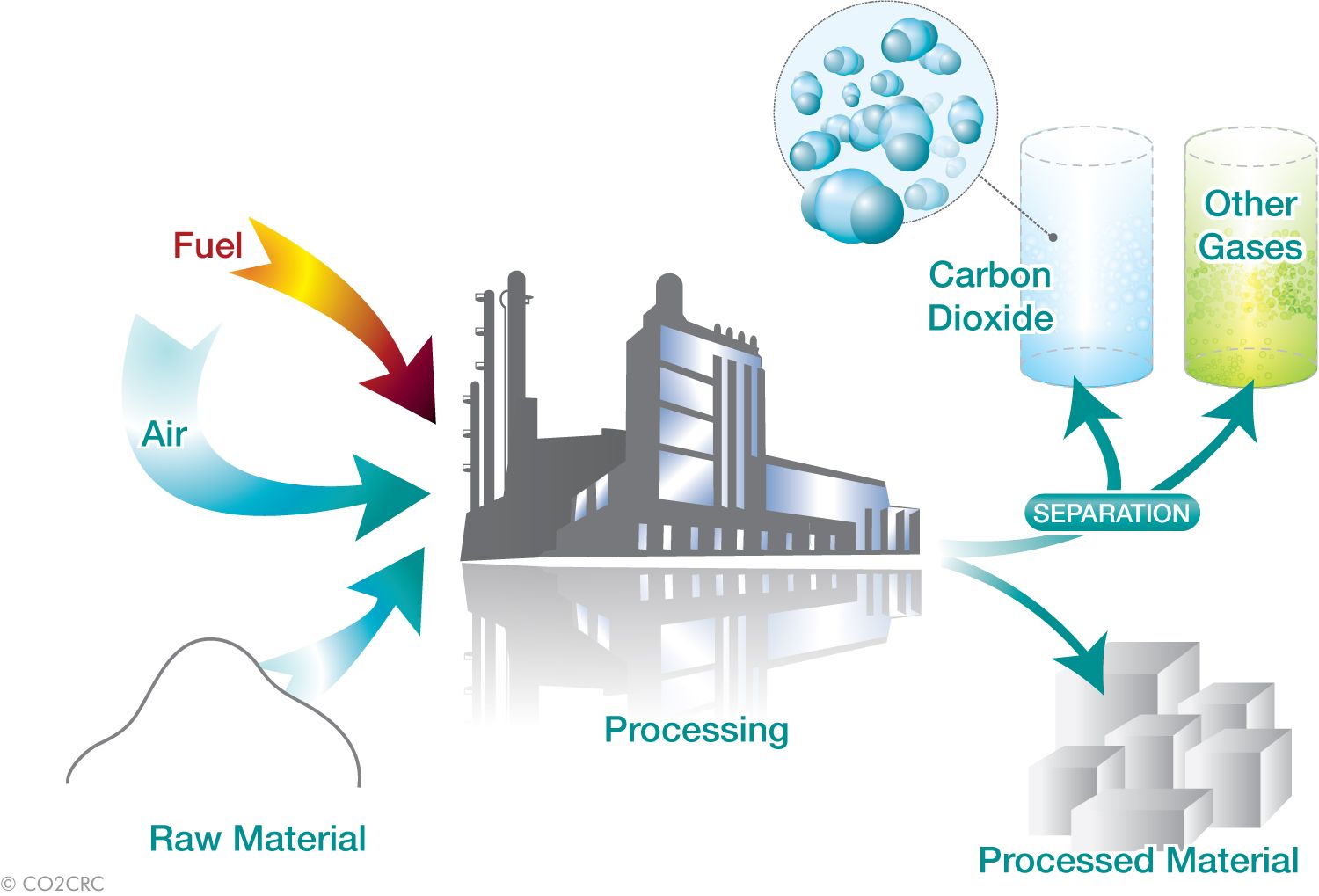 Source: CO2CRC.com
Consequences of climate change
Changes in
Glaciers and ice sheets
Sea level change
Sea ice
Heavy rainfall across the globe
Extreme Drought
Decline in Crop productivity
Changes in ecosystems
Hurricanes
Rise in temperature
Acidification of seawater
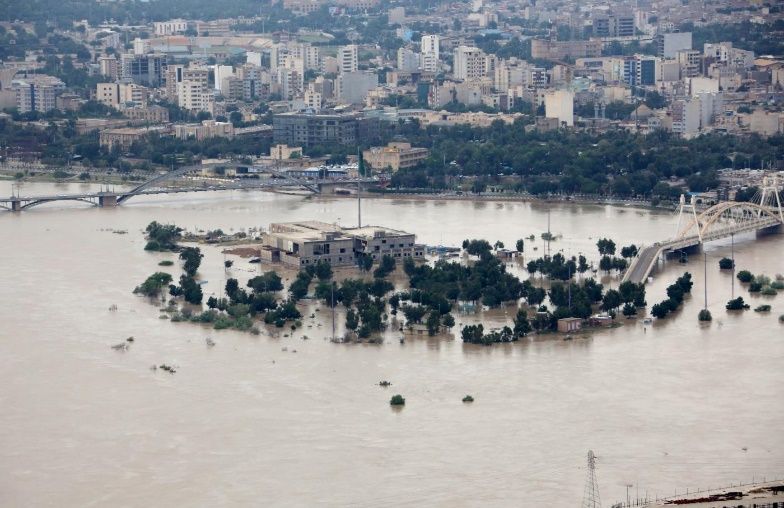 Photo credit UCSUSA
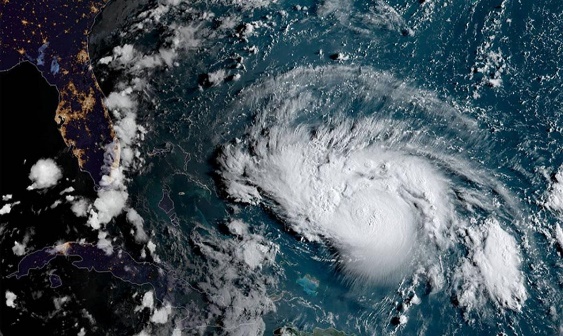 Photo credit AFP
Photo credit David Paul Morris, Bloomberg
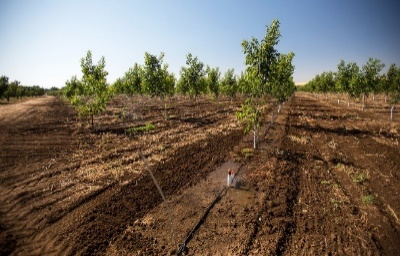 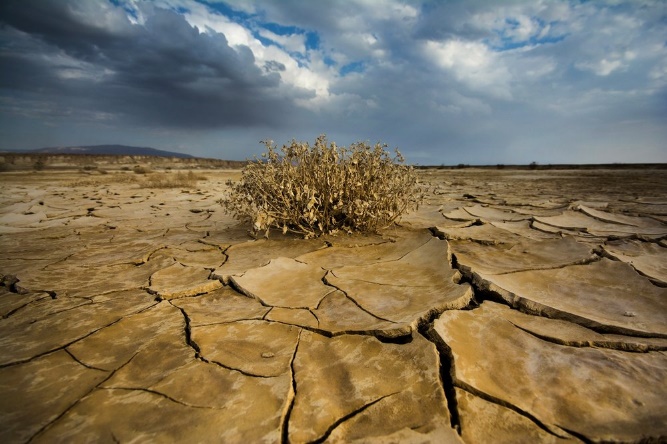 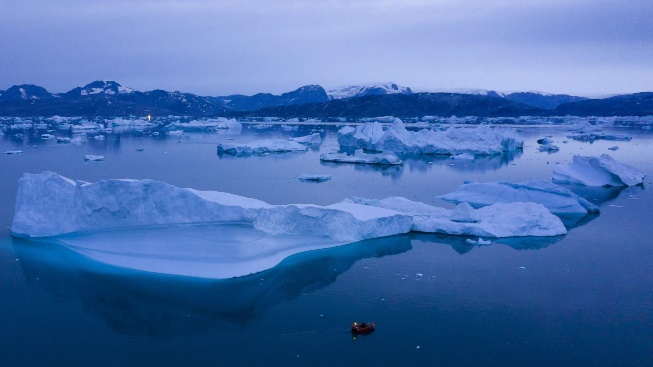 Consequences of climate change
Source:  ESA
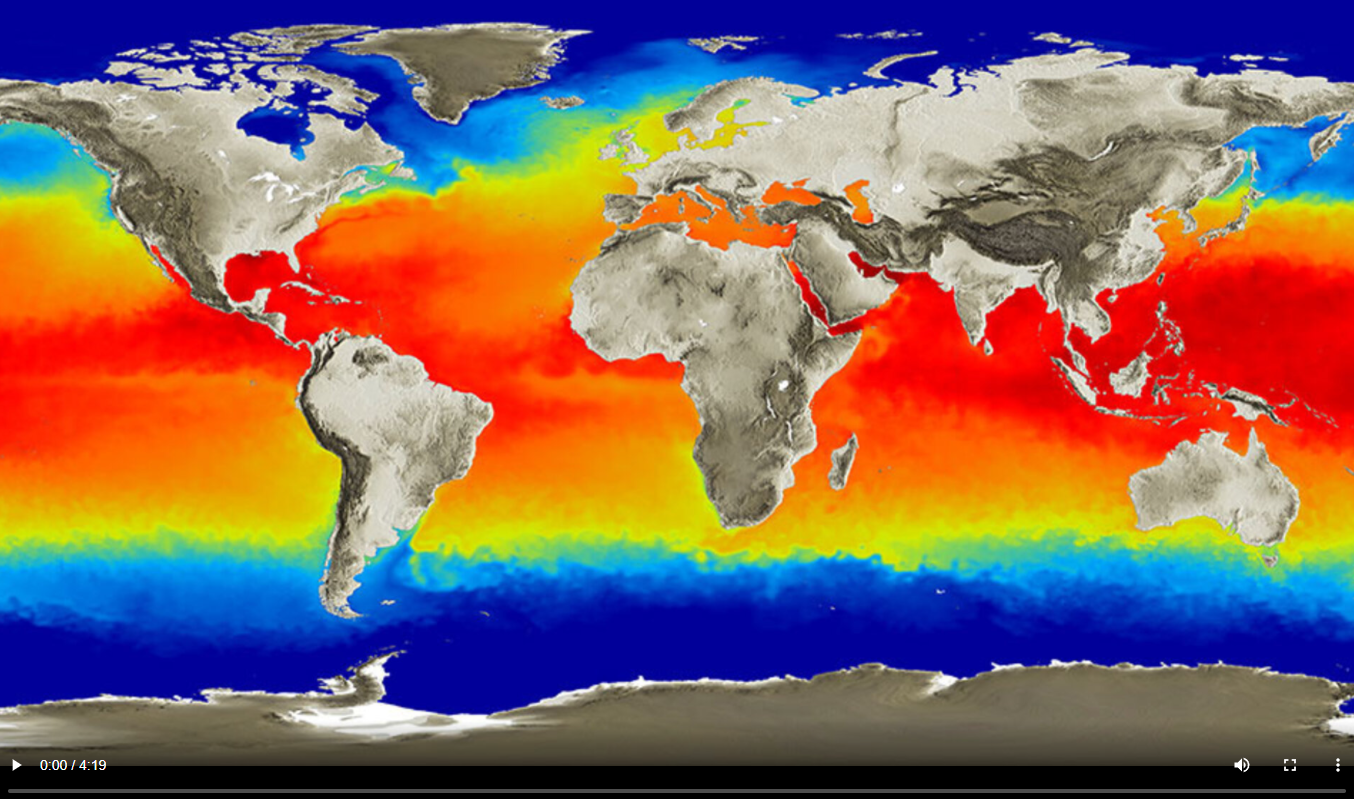 [Speaker Notes: Climate change is high on the global agenda. To tackle climate change, a global perspective is needed and this can be provided by satellites. Their data is key if we want to prepare ourselves for the consequences of climate change. While the European Space Agency's Earth Explorers gather data to understand how our planet works and understand the impact that climate change and human activity are having on the planet, the European Union’s Copernicus Sentinels provide systematic data for environmental services that help adapt to and mitigate change. The video offers an overview of how European satellites keep watch over our world. It includes interviews with Josef Aschbacher, ESA's Director of Earth Observation Programmes, and Michael Rast, ESA's Earth Observation Senior Advisor.

Source  ESA
https://www.esa.int/ESA_Multimedia/Videos/2019/02/ESA_and_climate_change#.YAOXYfmhAzo.link]
Why measuring Climate Change?
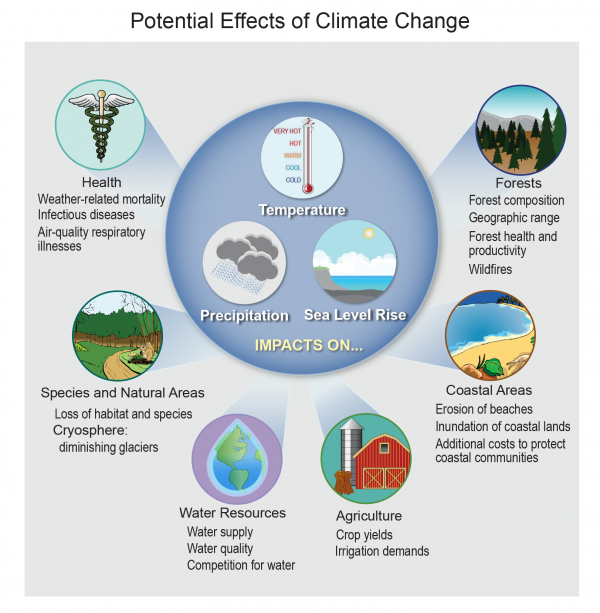 We measure climate change to understand climate, climate variability and climatic changes at the local, national, and regional, and global levels; 
To understand better how climate change affects our social systems;
To better plan adaptation measures to tackle the  potential or actual impacts of climate change.
Source: U.S. Global Change Research Program
How climate change is measured over time?
Earth-orbiting satellites, remote meteorological stations, and ocean buoys are used to monitor present-day weather and climate.
Paleoclimatology data from natural sources like ice cores, tree rings, corals, and ocean and lake sediments 

Scientists use this data as an input into sophisticated climate models that predict future climate trends with impressive accuracy.
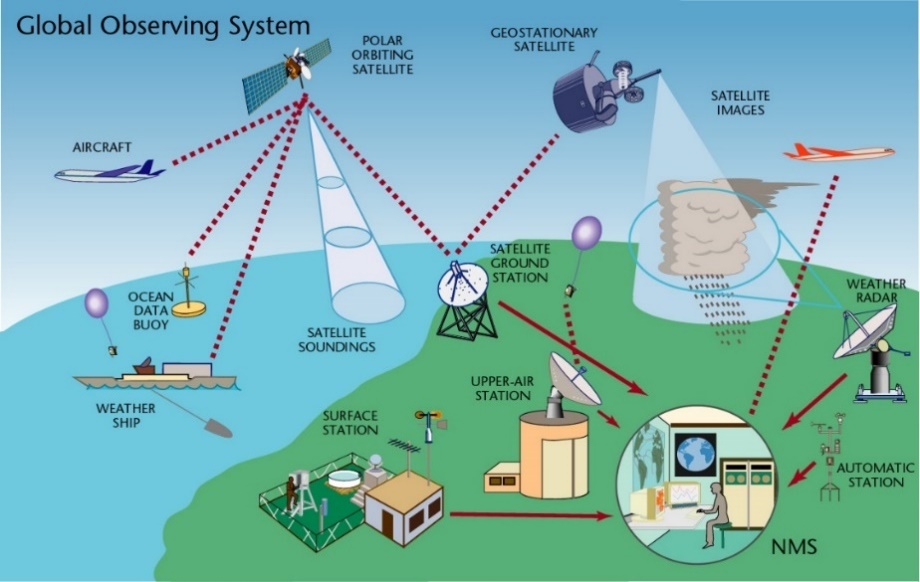 Source: WMO: https://public.wmo.int/en/programmes/global-observing-system
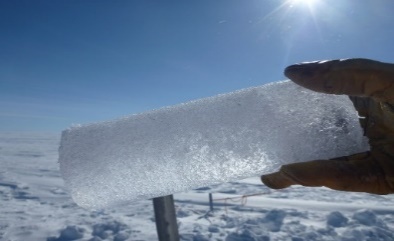 Photo credit: Ludovic Brucker
[Speaker Notes: Paleoclimatology data provide a comprehensive look at the long-term changes in the earth’s atmosphere, oceans, land surface, and cryosphere (frozen water systems). 
Paleoclimatology data from natural sources like ice cores, tree rings, corals, and ocean and lake sediments that have enabled scientists to extend the earth’s climatic records back millions of years.]
Essential Climate Variables
Essential climate variables (ECVs) are physical, chemical, or biological variables or a group of linked variables that critically contributes to the characterisation of the Earth's climate. 

Relevance: The variable is critical for characterising the climate system and its changes.
Feasibility: Observing or deriving the variable on a global scale is technically feasible using proven, scientifically understood methods.
Cost effectiveness: Generating and archiving data on the variable is affordable, mainly relying on coordinated observing systems using proven technology, taking advantage where possible of historical datasets.
Essential Climate Variables
ECV data records are intended to provide reliable, traceable, observation-based evidence for a range of applications, including monitoring, mitigating, adapting to, and attributing climate changes.
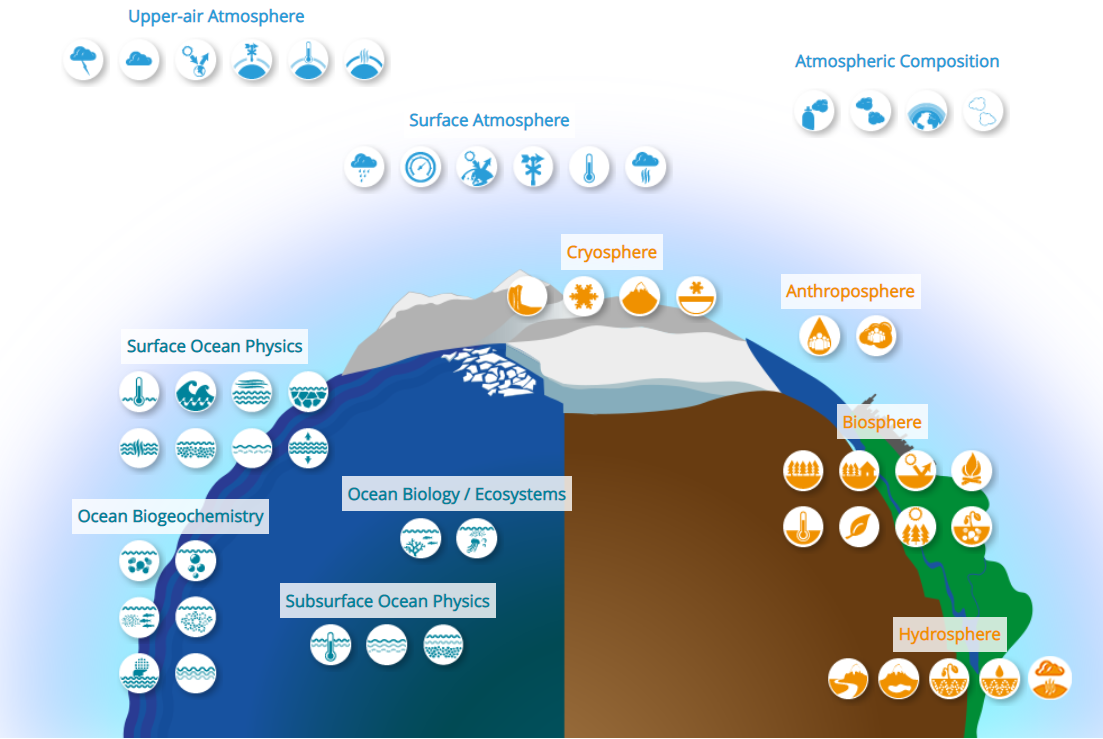 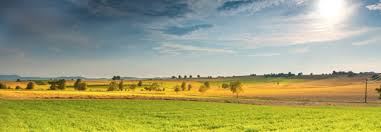 Land
ECVs
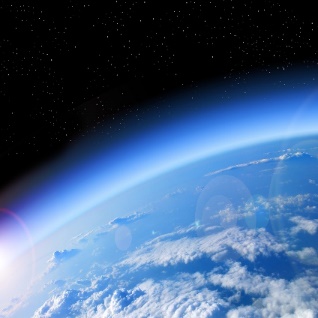 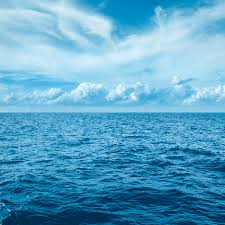 Atmosphere
Ocean
https://gcos.wmo.int/en/essential-climate-variables
[Speaker Notes: GCOS currently specifies 54 ECVs]
More than a list of variables
Building on existing science, data holdings and observational infrastructure.
Guidance is provided on their observation, and the generation of products from Earth observation.
They provide one basis for an organised assessment of capabilities and needs.
Organisation could be by observing a network, physical/chemical cycle or societal benefit area.
ECVs
Reference: Bojinski et al., 2014
Climate Change Initiative of ESA
The European Space Agency (ESA) has launched the Climate Change Initiative (CCI) to provide satellite-based climate data records (ECVs) that meet the challenging requirements of the climate community.

The aim is to realize the full potential of the long-term Earth observation archives 
Aspects of producing a satellite-based climate data records: Data acquisition, Data calibration, Algorithm development, Validation, Maintenance, Provision of the data to the climate research community
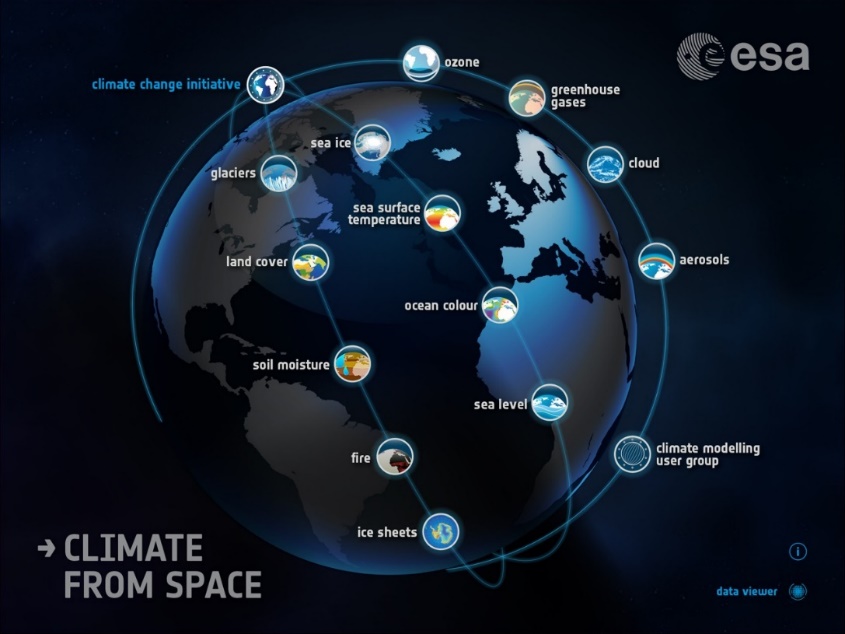 What did you learn?
understood the difference between weather and climate
became familiar with concepts of climate change
Read the supporting document What is Climate Change?

became familiar with the climate change causes
became familiar with concepts of ECVs
Read the supporting document Learn more about ECVs
ESA COMMUNICATION
corporatebranding@esa.int